1
Language Interpretation through Zoom
Click the Interpretation icon in your meeting controls
Navigate to Language Channels
Select Spanish
Mute Original Audio
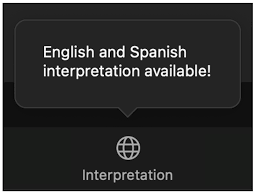 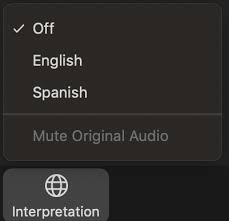 For technical assistance, email:  racialequity@waterboards.ca.gov
State Water Resources Control Board 
 Racial Equity​ Action Plan​
Celia Pazos, Santa Ana Regional Water Board
State Water Board Meeting | January 18, 2023
[Speaker Notes: Good morning, we are here today to present the 2023-2024 Racial Equity Action Plan. The Racial Equity Action Plan is a compilation of goals, actions, and metrics intended to advance the State Water Board’s racial equity efforts. 

This is a major milestone for the Water Boards. We began developing the plan in early 2022 and we are excited to be sharing the final draft with everyone today]
3
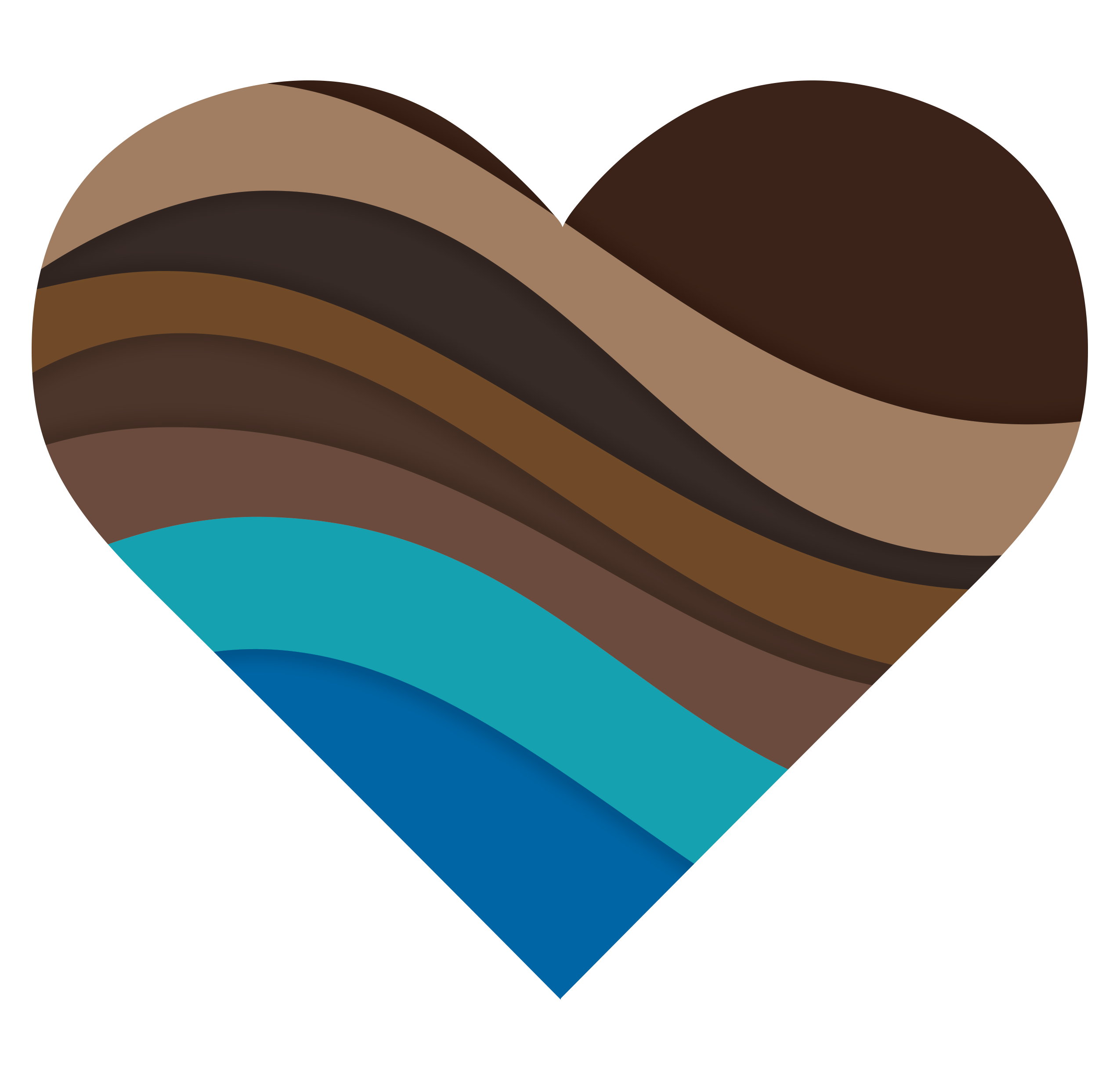 Thank You
[Speaker Notes: Before jumping into today's presentation, the racial equity team would like to start off with a HUGE thank you to everyone who shared their thoughts, time, resources, and effort to develop this plan. As we developed the racial equity resolution in 2020, we heard that this action plan should be developed in partnership with Black, Indigenous, and People of Color communities most impacted by racial inequities. It took many people to get us here today- THANK YOU to our community members- those of you who attended workshops or listening sessions, those of you who emailed us your thoughts and priorities, community leaders who shared their stories and experiences with us, folks who retweeted or shared our social media, folks who attended Board meetings, and submitted public comment, Our community partners who helped develop and host our public workshops. THANK YOU and of course thank you to Water Boards staff, who came together to ensure this plan matched the assets and opportunities in the communities we serve—water boards racial equity team, our executive team, Board members, Regional Board members, and executive management, the EJ roundtable, incredible staff from OPP, DIT, Comms and so many others!]
4
Agenda
Background 
Racial Equity Action Plan Development Process
Overview of the 2023-2024 Racial Equity Action Plan
Presentation of Actions from Each Division and Office 
Discussion and Questions from the Board
Background
State Water Board Meeting | January 18, 2023
6
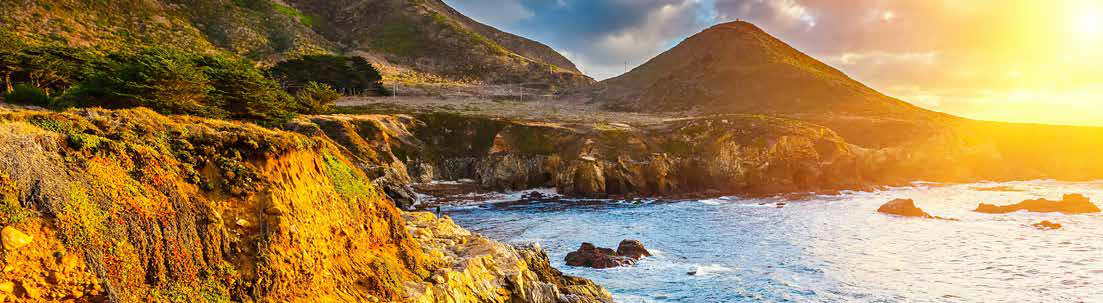 Water Boards’ Mission Statement​
Preserve, enhance, and restore the quality of California’s water resources and drinking water for the protection of the environment, public health, and all beneficial uses, and to ensure proper water resource allocation and efficient use, for the benefit of present and future generations.
[Speaker Notes: The State Water Board and the nine Regional Water Boards, collectively Water Boards, have a shared mission to preserve, enhance, and restore the quality of California’s water resources and drinking water. This mission is strengthened by a commitment to racial equity and environmental justice. 

The Water Boards acknowledge and condemn inequities, past and present, in water quality, access, and affordability, and are proactively working to eliminate the structures and practices that perpetuate these inequities. The Water Boards has made racial equity a priority. We acknowledge our historic role in creating inequitable outcomes and we are committed to addressing and changing them. We also acknowledge the perpetuation of inequities in the workplace and are working to address them.]
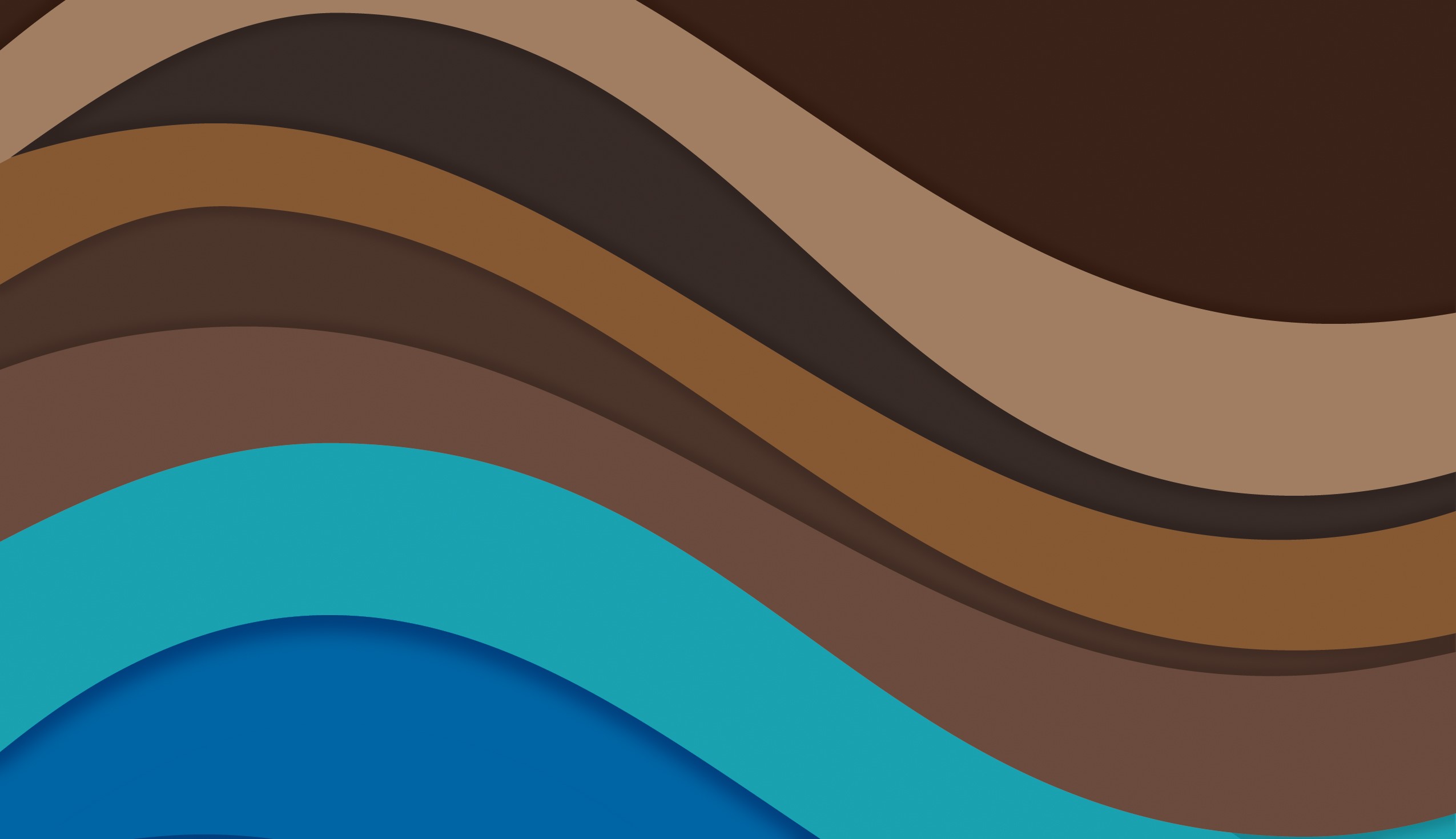 The Water Boards envision a California where:
Race no longer predicts the access to, or quality of, water resources;
Water Boards employees at all organizational  levels reflect the racial and ethnic diversity of California; and
A racial equity lens is consistently applied to Water Boards’ decision- making processes.
State Water Board’s Racial Equity Vision
[Speaker Notes: The State Water Board's Racial Equity Vision is:
 The Water Boards envision a California where:  
race no longer predicts a person’s access to, or quality of, water resources;  
Water Board employees at all organizational levels reflect the racial and ethnic diversity of California; and  
a racial equity lens is consistently applied to Water Boards’ decision-making processes.
Applying a “racial equity lens” means the Water Boards will conduct and incorporate racial equity analyses in their work statewide by considering questions like “How must California water laws, regulations, and policies by implemented and enforced to ensure that race no longer predicts access to, or quality of, water resources?” 
As an example, this may include using demographic mapping tools to identify vulnerable communities most affected by pollution and to prioritize total maximum daily loads (TMDLs) and site clean-ups in those communities. 

This vision was developed during the visioning workshop on May 3, 2022. The workshop included Waterboards staff, tribal representatives, and community representatives. The workshop and today's presentation of the action plan are one milestone along our Racial Equity Journey---]
8
Our Racial Equity Journey
[Speaker Notes: Beginning in 2016—and all of this work is ongoing--
 
2016- In 2016 the State Water Board adopted the Human Right to Water resolution and several Regional Water Boards adopted Human Right to Water resolutions afterwards. The human Right to Water recognizes that every person in the State has a right to safe, clean, and affordable water for human consumption, cooking, and sanitary purposes. 

In 2017, the State Water Board adopted definitions for Tribal Beneficial Uses in Basin Plans, 

2019- Water Boards adopted the Tribal Consultation Policy, strengthening the Water Boards commitment to meaningful tribal engagement 

2019- SAFER program established. SAFER" is a set of tools, funding sources, and regulatory authorities designed to ensure that one million Californians who currently lack safe drinking water receive safe & affordable drinking water as quickly as possible. The SAFER program also aims to reach sustainable operations for all of the state’s drinking water systems and is a critical element for achieving the goals of safe, accessible, and affordable water for all Californians."]
9
Our Racial Equity Journey
[Speaker Notes: In 2018 the Water Boards joined the Government Alliance on Race and Equity (GARE) and the CalEPA Advancing Racial Equity Team

In 2020- Water Boards staff presented a framework for addressing racial equity as an informational item to the State Water Board. The Board acknowledged the historic effects of institutional racism that must be confronted throughout government and directed staff to develop a priority plan of action.

In Fall of 2020, State Water Board Executive Director Eileen Sobeck established a Racial Equity Team to advance this work.  The Water Boards Racial Equity Team is comprised of Water Boards staff representing all levels of the organization and includes support staff, engineers, scientists, technologists,  and executives. 

The Racial Equity Team was  tasked with three major priorities: 
(1) to establish a foundation of internal and external engagement that values listening and collaboration to drive action; 
(2) to draft a resolution on racial equity to be considered for adoption by the State Water Board and leveraged by the nine Regional Water Quality Control Boards (Regional Water Boards) to adopt their own resolutions; and 
(3) to develop racial equity strategies and action plans to drive efforts for the coming years

In November and December of 2020, the RET began developing the RE Resolution by hosting public listening sessions to inform the development of the resolution]
10
Our Racial Equity Journey
[Speaker Notes: The State Water Board made a huge step by adopting the Racial Equity Resolution on November 16, 2021. The State Board resolution connects the dots between systemic racism and how we do our jobs everyday and lays a foundation of accountability moving forward. 
The resolution acknowledges: 
The existence of systemic racism and white supremacy across American institutions  
American history and the colonization, slavery, displacement, and genocide of indigenous people contribute to racist precedents  
Race as a predictor of access  
Disproportionate distribution of adverse environmental impacts based on race
Disproportionate allocations of funding and services based on race
Remaining silent perpetuates the racial inequities and systems of oppression 
The Resolution "Encourages the nine Regional Water Boards to adopt this resolution, or a similar resolution, that condemns racism, xenophobia, bigotry, and racial injustice; and that affirms a commitment to racial equity, diversity, inclusion, access, and anti-racism; and otherwise prioritizes this important work“
The three primary goals of the resolution are to 1) acknowledge and condemn systemic racism and its effects, 2)institutionalize racial equity, and 3) direct staff to act. 

In 2022, the Water Boards began developing a Racial Equity Action Plan- that development extended through 2022 which brings us to January 2023- today- the presentation of the "2023 Racial Equity Action Plan"]
Racial Equity Action Plan
State Water Board Meeting| January 18, 2023
[Speaker Notes: Which leads us to the Racial Equity Action Plan]
12
Action Plan Development
Directives from the Resolution:
Normalize conversations about racial equity
Foster a workforce that integrates racial equity into its work
Effectively reach and engage with Black, Indigenous, and people of color communities and tribes
Be developed within one year of adoption of the Racial Equity Resolution
Be metric-driven in order to evaluate progress
Incorporate all State Water Board divisions, offices, and programs and address all aspects of our work
[Speaker Notes: The Action Plan must outline steps we will take to:
Normalize conversations about racial equity 
Foster a workforce that competently integrates racial equity into its work
Effectively reach and engage with Black, Indigenous, and people of color communities to benefit those we serve

Additionally- it was the action plan:
Be developed within one year of adoption of the Racial Equity Resolution
Be metric-driven in order to evaluate progress
Incorporate all State Water Board divisions, offices, and programs and address all aspects of our work
Regional Boards are taking the lead to create their own action plan directives]
13
Action Plan Development
[Speaker Notes: The Racial Equity Team developed the draft Racial Equity Action Plan based on input from the Water Boards (which included board members, management, and staff), as well as tribal governments, and the general public:
In April, the Water Boards begin government to government tribal consultations on the REAP development 
In May, we held visioning and strategizing workshops, where Water Boards staff and community leaders came together to develop our racial equity vision (earlier slide) and develop draft actions for the plan
We also held a series of action planning workshops where State Water Board staff and management and Regional Board executive management met to further develop draft action ideas 
Office of Public Participation staff and RET members held 1:1 meetings with community partners to plan, develop and ultimately host the Action Plan public workshops. Many community partners also met with OPP staff and our diversity, inclusion consultants to discuss the plan's development 
In June, we held an internal employee listening session where participants discussed "What actions should be included in the REAP?" And feedback was collected anonymously]
14
Public Workshops
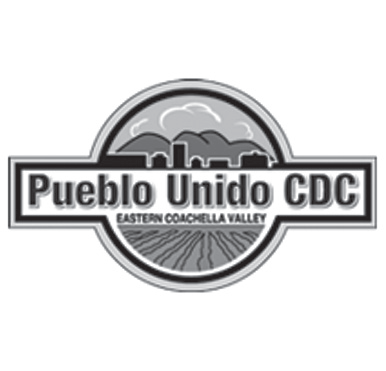 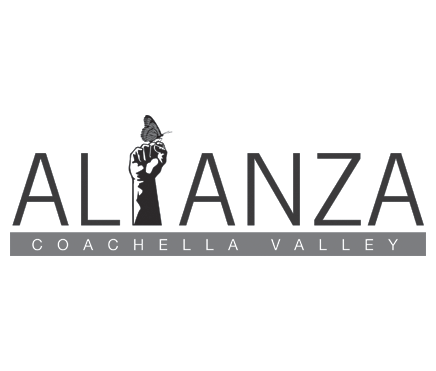 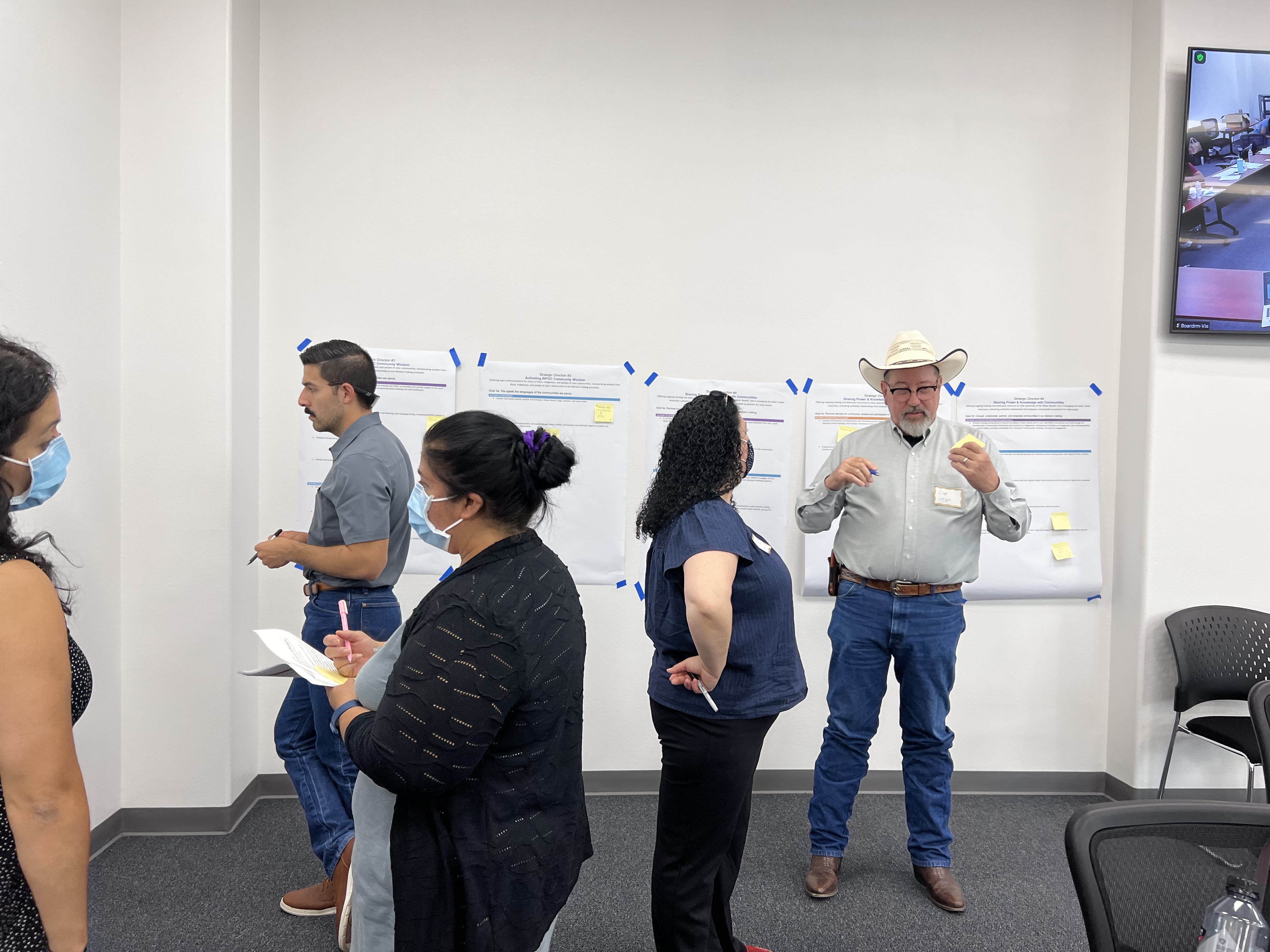 Statewide (July 20)
Virtual

Northern California (July 21)
Hybrid/Redding

Southern California (July 25)
Hybrid/Mecca

Central California (July 27)
Hybrid/Visalia
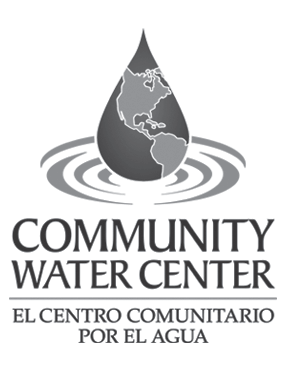 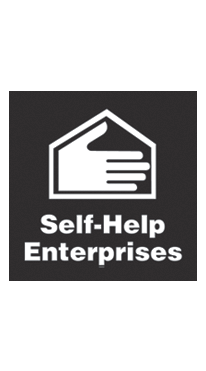 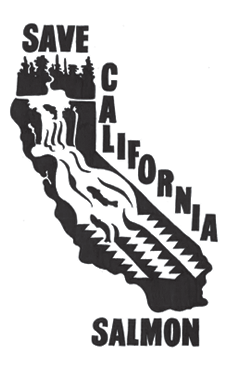 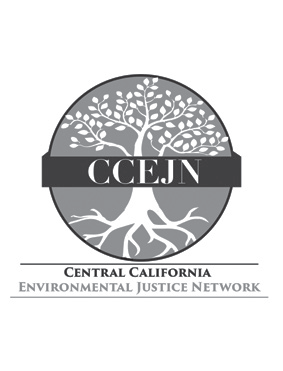 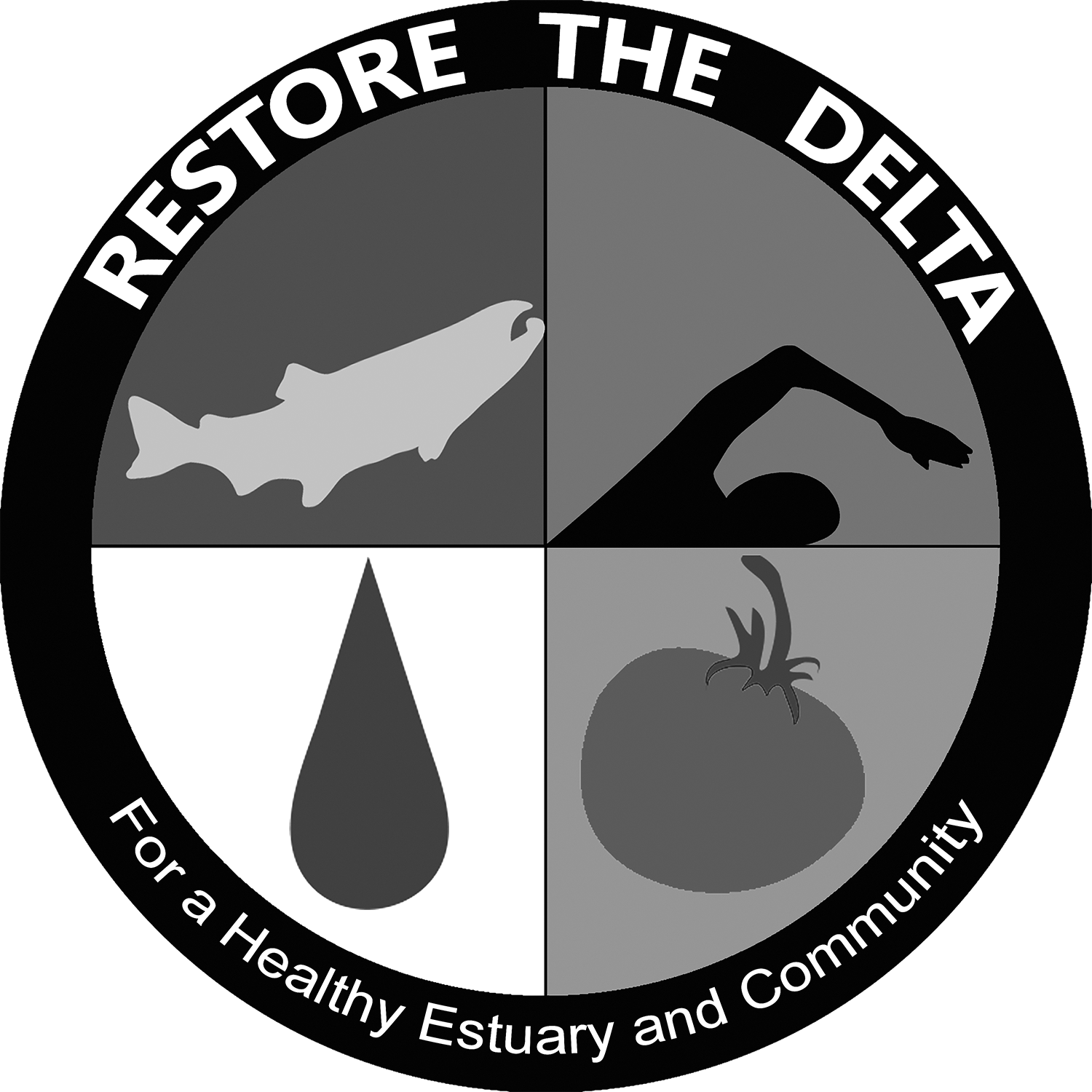 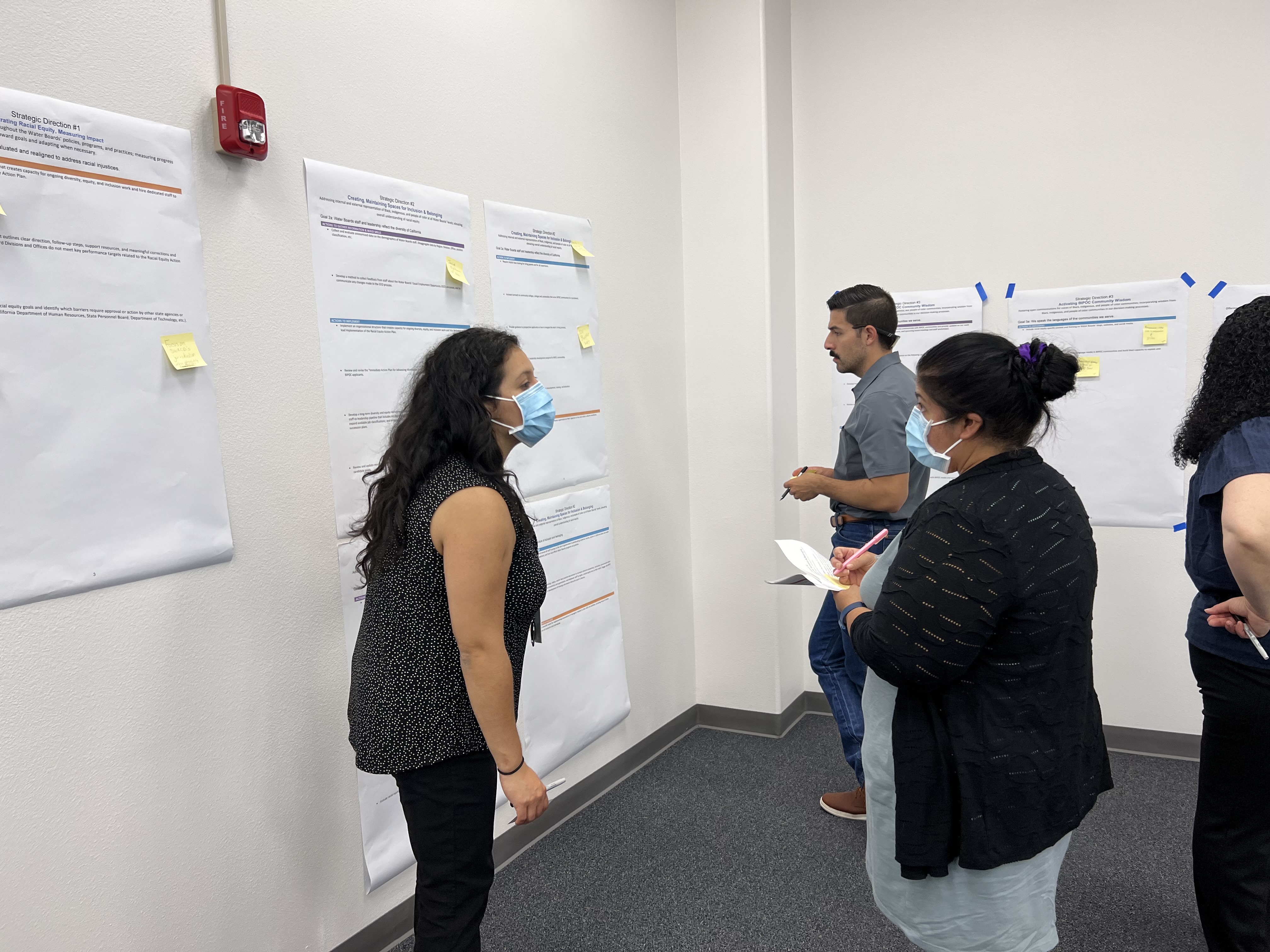 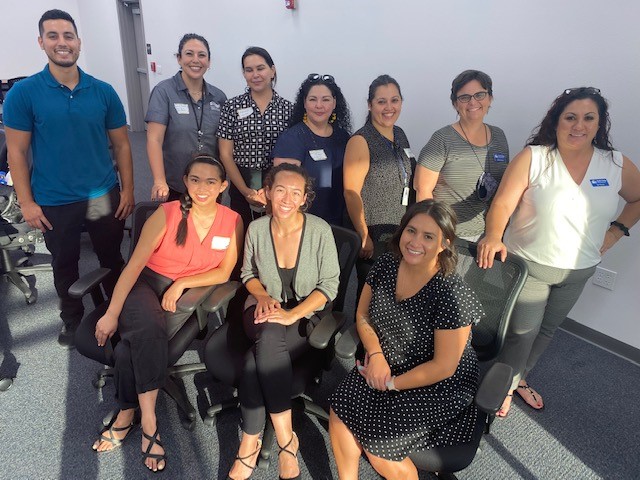 [Speaker Notes: In July 2022, 
The racial equity team partnered with the office of public participation and community leaders to host four public workshops in July 2022. The public workshops were held to ensure community priorities and strengths were incorporated into the action plan. The workshops began with Board member remarks, followed by community storytelling, and a staff presentation. Participants broke into small groups to review and discuss the actions and identify which most resonated with them. 

a version of the draft action ideas document was shared with the public in mid-July, prior to the Public Workshops
the RET members in partnership with OPP and community partners facilitated 4 workshops: a statewide virtual workshop (July 20), and 3 hybrid regional workshops in Redding, Mecca, and Visalia (July 21-27)


NEXT SLIDE]
15
Action Plan Development
[Speaker Notes: In August, the RET  categorized and sorted ideas from all of these workshops- the July public workshops, and May workshops to draft the Racial Equity Action Plan 
During this process, we considered both public and internal employee feedback
Also, some comments from last year's Resolution were integrated into the draft Action Plan
So we  sorted all of these comments and integrated them into a draft of our Goals and Actions

We released the draft for a 30-day public comment period on September 23, 2022
A Board workshop was held on October 19, 2022 where staff presented the draft REAP. Verbal comments on the REAP were also heard
In October we closed the public comment period
And workshopped, reviewed, and finalized the REAP through December of 2022]
16
Summary of Comments
Received 47 sets of written comments from the public and 32 sets of comments from Water Boards employees.
Many comments received simply expressed support of or opposition to the Water Boards’ racial equity work.
Many requested clarification/details, and several suggested additional or revised language.
17
Summary of Predominant Comment Themes
[Speaker Notes: Where will resources come from to support the work and ensure it is ongoing?
Actions requiring resources were still included in the plan- some added to the “Future Actions” section 

The draft did not include metrics, so we heard many comments about accountability and how we will measure our success]
18
Summary of Predominant Comment Themes
[Speaker Notes: Tribes are sovereign nations that have used, and in some cases continue to use, water to support their cultural, spiritual, ceremonial, and/or traditional rights. Each tribe has unique water needs and perspectives, and engagement and consultation should be meaningful and in alignment with our Tribal Consultation Policy, not just a “check in the box” exercise. Several actions were added to SD 3 the actions will be presented in detail in a later portion of the presentaion

We heard that expanding/prioritizing funds for community capacity building was a major priority for BIPOC communities]
19
Summary of Predominant Comment Themes
[Speaker Notes: We received many comments about instream flow requirements and how they may negatively impact BIPOC communities, tribal beneficial uses, and cultural resources, and related ecosystems- many specifying the Bay Delta Water Quality Control Plan Implementation. To address this, the Division of Water Rights modified their lead role action under Goal 1b and added a new action to address these concerns. Again, we will hear from the division on these actions in a later portion of the presentation.]
20
Summary of Changes Made
Actions reviewed by Water Boards’ staff, revised to make actions specific and measurable
Action Types revised:
Actions for 2023: actions that will start, continue, or be completed in 2023. Performance indicators have been developed for these actions and progress will be assessed during the annual board update. 
Future Actions: actions that will not start, continue, or be completed in 2023. These actions will be assessed during the annual board update and their priority may be modified as other actions are completed.
[Speaker Notes: After the close of public comment in October, Water Boards staff revised the action plan to make the actions, specific and measurable 
The draft action plan included three action types, These previous action types from the draft helped WB staff prioritize actions based on public feedback, and all actions are now categorized into two types Actions for 2023 and Future Actions
 (Action Types = Baseline status in 2022​
Type A = Existing program, existing resources​
Type B = New program, existing resources​
Type C = New or existing program, needs new resources​)]
21
Summary of Changes Made
Stage Types revised:
Stage 1: Preparation or scoping not yet started 
Stage 2: Preparation, scoping, data collection, securing funding and resources 
Stage 3: Work in progress  
Stage 4: Action complete and/or at least one cycle of continual action complete; monitoring and evaluation of action is complete or ongoing 
(R): Needs new personnel or new resources to start or complete action 
“Challenge” statements updated to reflect ongoing racial equity work 
“Performance Indicators” developed for each 2023 Action 
Quantitative performance measures and qualitative targets to assess progress and evaluate each action’s success
[Speaker Notes: Stages have been revised to reflect ongoing water boards actions, the Previous stages included zero 
And as mentioned in prior slides “R” was added to identify actions that require resources 

Challenge statements were updated to highlight where Water Boards have ongoing racial equity work 

Due to the diversity of actions included in this plan, measurements of success include metrics, milestones, data, and other indicators that can be used to indicate successful completion of actions or to track progress toward actions over time. Performance indicators have been developed for each 2023 Action 

Divisions and offices considered different metrics types including:
 How much we will do/have done (quantity) 
Examples: % staff trained, # of recruitment events, # of trainings offered, # of scoping meetings, # of meetings in BIPOC communities
How well we will do/have done it (quality) 
Examples: % attendance at advisory meetings, response time, % recruitment events in BIPOC communities, % of funds allocated to BIPOC communities, % inspections in most-impacted BIPOC communities
Is anyone better off? (population accountability outcomes) 
Examples: # of communities with safe water, # of tribes benefitting from TBU designations  

Some actions require "performance measures" or counts such as the number of staff or the number of outreach events to establish a baseline to assess the action's progress]
22
Action Plan Structure
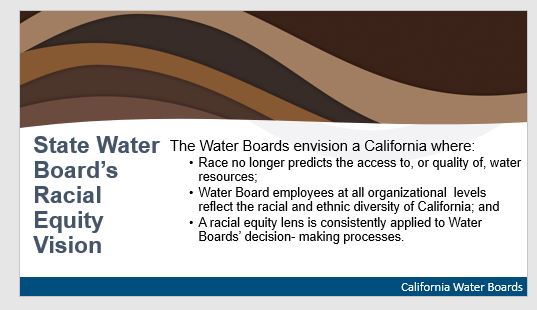 1
Vision = 	Where we want to end up​
Strategic Directions = 	How we will achieve our vision
Goals = 	Outcomes we are working toward
Actions = 	What we should do to achieve our goals
2
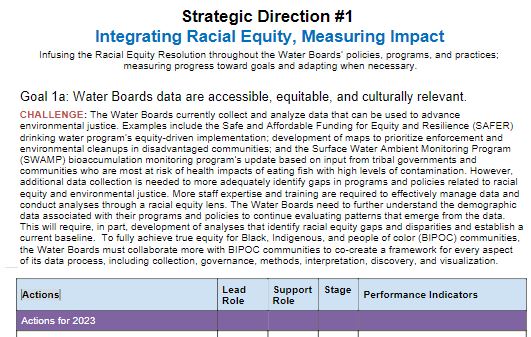 3
4
[Speaker Notes: The Action plan has 4 main parts: the Vision, Strategic Directions, Goals, and Actions.
(#1) The Vision, shared in a previous slide, is overarching. It let's us know WHERE we want to end up. 
(#2) Strategic Directions clarify HOW we will achieve our Vision.
There are three big Strategic Directions or "HOWs" in the Action Plan.
For example, the first Strategic Direction is Integrating Racial Equity and Measuring Impact. So HOW will we achieve our vision? One way is by integrating racial equity and measuring impact.
(#3) Goals are broad OUTCOMES that should flow out of Strategic Directions.
Each Strategic Direction has 2 to 3 goals or "outcomes."
Then under each outcome goal is a list of (#4) Actions that are WHAT we should do to achieve our Goals.
Each Action is assigned to a lead Divisions or Office, who will take a lead or supporting role in implementing the Action. (as another layer of accountability)]
23
Action Plan Structure
4
Lead Role: Division or Office responsible for action implementation
Support Role: Divisions or Offices to support action implementation
Stage: The progress of each action is measured by project stages as of the end of 2022. Stages will be used to evaluate and monitor progress in the future.
[Speaker Notes: Some more details about the Actions- the actions are intended to be assessed annually in a Board update, similar to this forum 

Each Action:
  -is categorized either "Actions for 2023" those that will start, continue or be completed in 2023, or future action, those that will not start, continue, or be completed  in 2023
- is assigned to Divisions, Offices, who will take a lead or supporting role in implementing the Action.
- is assigned a Stage as of the end of 2022, used to measure and evaluate progress in the future

- performance indicators have been developed for 2023 actions. Performance indicators are Quantitative performance measures and qualitative targets to assess progress and evaluate each action’s success
- future actions, and entire REAP, may be modified in annual assessment 

That summarizes the action plan development process and structure, Divisions and Office representatives will be presenting their "lead role" actions ----pass it over to------]
Division and OfficeRacial Equity Actions
State Water Board Meeting | January 18, 2023
Communications Office
Nefretiri Cooley, Deputy Director
State Water Board Meeting | January 18, 2023
[Speaker Notes: Six action: four for 2023 and two for future]
26
Lead Role: Comms
Strategic Direction #1: Integrating Racial Equity, Measuring Impact
Goal 1a: Water Boards data are accessible, equitable, and culturally relevant.
27
Lead Role: Comms (cont’d)
Strategic Direction #3: Activating BIPOC Community Wisdom and Sharing Power
Goal 3a: Engage with BIPOC communities by providing effective language access services and accessible communications.
Office of Public Affairs
State Water Board Meeting | January 18, 2023
[Speaker Notes: Two action: both for 2023]
29
Lead Role: OPA
Strategic Direction #3: Activating BIPOC Community Wisdom and Sharing Power
Goal 3a: Engage with BIPOC communities by providing effective language access services and accessible communications.  processes.
30
Lead Role: OPA (cont’d)
Strategic Direction #3: Activating BIPOC Community Wisdom and Sharing Power
Goal 3b: Remove barriers for community access and participation in water decision-making by providing resources for capacity building, including funding, training, and education.
Office of Public Participation
State Water Board Meeting | January 18, 2023
[Speaker Notes: 17 actions: 15 for 2023, 2 for the future]
32
Lead Role: OPP
Strategic Direction #3: Activating BIPOC Community Wisdom and Sharing Power
Goal 3a: Engage with BIPOC communities by providing effective language access services and accessible communications.  processes.
33
Lead Role: OPP (cont’d)
Strategic Direction #3: Activating BIPOC Community Wisdom and Sharing Power
Goal 3b: Remove barriers for community access and participation in water decision-making by providing resources for capacity building, including funding, training, and education.
34
Lead Role: OPP (cont’d)
Strategic Direction #3: Activating BIPOC Community Wisdom and Sharing Power
Goal 3b: Remove barriers for community access and participation in water decision-making by providing resources for capacity building, including funding, training, and education.
35
Lead Role: OPP (cont’d)
Strategic Direction #3: Activating BIPOC Community Wisdom and Sharing Power
Goal 3b: Remove barriers for community access and participation in water decision-making by providing resources for capacity building, including funding, training, and education.
36
Lead Role: OPP (cont’d)
Strategic Direction #3: Activating BIPOC Community Wisdom and Sharing Power
Goal 3c: Consult, collaborate, and partner with BIPOC communities in decision-making processes.
Division of Administrative Services
Lucia Neri, Branch Chief
State Water Board Meeting | January 18, 2023
[Speaker Notes: Nine actions: seven for 2023 and two for future]
38
Lead Role: DAS
Strategic Direction #2: Creating, Maintaining Spaces for Inclusion & Belonging  
Goal 2a: Water Boards staff and leadership reflect the diversity of California.
39
Lead Role: DAS (cont’d)
Strategic Direction #2: Creating, Maintaining Spaces for Inclusion & Belonging  
Goal 2a: Water Boards staff and leadership reflect the diversity of California.
[Speaker Notes: Eight goals: six for 2023 and two for future]
40
Lead Role: DAS (cont’d)
Strategic Direction #2: Creating, Maintaining Spaces for Inclusion & Belonging  
Goal 2a: Water Boards staff and leadership reflect the diversity of California.
[Speaker Notes: Eight goals: six for 2023 and two for future]
Division of Drinking Water
Darrin Polhemus, Deputy Director
State Water Board Meeting | January 18, 2023
[Speaker Notes: Two actions: both for 2023]
42
Lead Role: DDW
Strategic Direction #1: Integrating Racial Equity, Measuring Impact
Goal 1a: Water Boards data are accessible, equitable, and culturally relevant.
43
Lead Role: DDW (cont’d)
Strategic Direction #1: Integrating Racial Equity, Measuring Impact
Goal 1b: Programs and policies are evaluated and realigned to address racial injustices.
Division of Financial Assistance
Joe Karkoski, Deputy Director
State Water Board Meeting | January 18, 2023
[Speaker Notes: Two actions: one for 2023 and one for future]
45
Lead Role: DFA
Strategic Direction #1: Integrating Racial Equity, Measuring Impact
Goal 1a: Water Boards data are accessible, equitable, and culturally relevant.
Division of Water Quality
Karen Mogus, Deputy Director
State Water Board Meeting | January 18, 2023
[Speaker Notes: Six actions: all for 2023]
47
Lead Role: DWQ
Strategic Direction #1: Integrating Racial Equity, Measuring Impact
Goal 1a: Water Boards data are accessible, equitable, and culturally relevant.
48
Lead Role: DWQ (cont’d)
Strategic Direction #2: Creating, Maintaining Spaces for Inclusion & Belonging
Goal 2b: Foster a culture of inclusion and belonging.
49
Lead Role: DWQ (cont’d)
Strategic Direction #3: Activating BIPOC Community Wisdom and Sharing Power
Goal 3c: Consult, collaborate, and partner with BIPOC communities in decision-making processes.
.
Division of Water Rights
Erik Ekdahl, Deputy Director
State Water Board Meeting | January 18, 2023
[Speaker Notes: Three actions: all for 2023]
51
Lead Role: Rights
Strategic Direction #1: Integrating Racial Equity, Measuring Impact
Goal 1b: Programs and policies are evaluated and realigned to address racial injustices.
52
Lead Role: Rights (cont’d)
Strategic Direction #1: Integrating Racial Equity, Measuring Impact
Goal 1b: Programs and policies are evaluated and realigned to address racial injustices.
Equal Employment Opportunity Office
Kyle Mossman, EEO Officer
State Water Board Meeting | January 18, 2023
[Speaker Notes: Two actions: one for 2023, one for future]
54
Lead Role: EEO
Strategic Direction #2: Creating, Maintaining Spaces for Inclusion & Belonging  
Goal 2b: Foster a culture of inclusion and belonging.
Office of Enforcement
Yvonne West, Director
State Water Board Meeting | January 18, 2023
[Speaker Notes: Three actions: all for 2023]
56
Lead Role: OE
Strategic Direction #1: Integrating Racial Equity, Measuring Impact
Goal 1b: Programs and policies are evaluated and realigned to address racial injustices.
57
Lead Role: OE (cont’d)
Strategic Direction #3: Activating BIPOC Community Wisdom and Sharing Power
Goal 3b: Remove barriers for community access and participation in water decision-making by providing resources for capacity building, including funding, training, and education.
Office of Information Management and Analysis
Greg Gearhart, Deputy Director
State Water Board Meeting | January 18, 2023
[Speaker Notes: Three actions: all for 2023]
59
Lead Role: OIMA
Strategic Direction #1: Integrating Racial Equity, Measuring Impact
Goal 1a: Water Boards data are accessible, equitable, and culturally relevant.
60
Lead Role: OIMA (cont’d)
Strategic Direction #1: Integrating Racial Equity, Measuring Impact
Goal 1b: Programs and policies are evaluated and realigned to address racial injustices.
Strategic Direction #2: Creating, Maintaining Spaces for Inclusion & Belonging  
Goal 2b: Foster a culture of inclusion and belonging.
Office of Legislative Affairs
Ana Melendez, Deputy Director
State Water Board Meeting | January 18, 2023
[Speaker Notes: One action: for 2023]
62
Lead Role: OLA
Strategic Direction #3: Activating BIPOC Community Wisdom and Sharing Power
Goal 3c: Consult, collaborate, and partner with BIPOC communities in decision-making processes.
Office of Research, Planning, and Performance
James Nachbaur, Director
State Water Board Meeting | January 18, 2023
[Speaker Notes: Six actions: five for 2023, one for the future]
64
Lead Role: ORPP
Strategic Direction #1: Integrating Racial Equity, Measuring Impact
Goal 1b: Programs and policies are evaluated and realigned to address racial injustices.
65
Lead Role: ORPP (cont’d)
Strategic Direction #1: Integrating Racial Equity, Measuring Impact
Goal 1b: Programs and policies are evaluated and realigned to address racial injustices.
Next Steps
State Water Board Meeting | January 18, 2023
67
Next Steps
Estimated timeline for Action Plan revision: 
January 2024, January 2025: Action Plan updates presented to the State Water Board
Throughout 2025: Re-engage the public and tribes to reflect on accomplishments, hear feedback on emerging priorities, and prioritize actions 
January 2026: Revised Racial Equity Action Plan presented to the State Water Board as informational item
Actions outlined in this plan will be subject to the Board's standard decision-making and public engagement processes. The plan does not modify any existing policy, plan, permit, or regulation duly adopted by the State Water Board. Any proposed changes to State Water Board policy will be subject to State Water Board approval.
[Speaker Notes: Board members will not take action on the REAP today, with the intent that this document can be modified and adjusted as necessary – based on what we learn as we implement these first actions and  as we further engage with BIPOC communities

Board members will be regularly updated on the plan's implementation. 

There will also be an annual update presentation of this plan to the Board]
68
Additional Information
California Native American tribes can continue to request government-to-government consultations on an ongoing basis. 
 General comments about racial equity work can be sent to:  racialequity@waterboards.ca.gov.       
The Racial Equity Action plan is posted online: bit.ly/SWRCB_REAP
Racial Equity Webpage: waterboards.ca.gov/racial_equity/